GRASS: Trimming Stragglers in Approximation Analytics
Ganesh Ananthanarayanan, Michael Hung,        Xiaoqi Ren, Ion Stoica, Adam Wierman, Minlan Yu
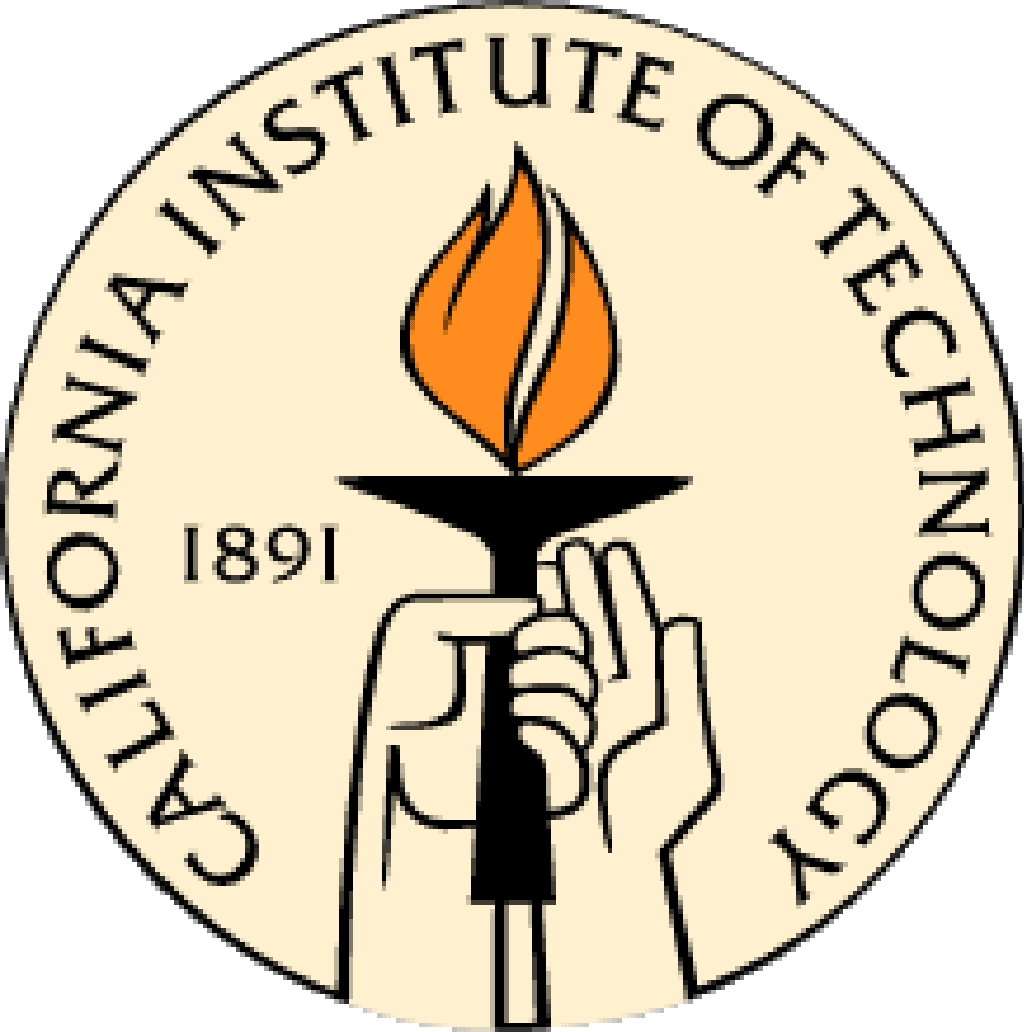 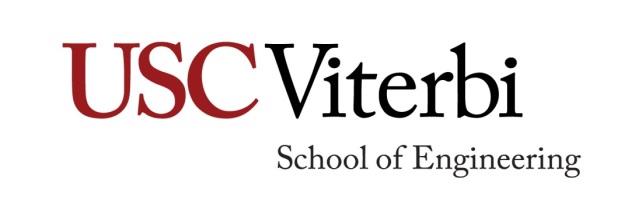 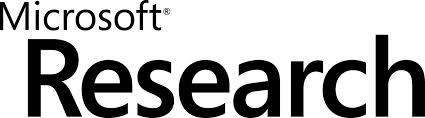 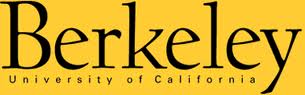 Next Generation of Analytics
Timely results, even if approximate
Data deluge makes this necessary
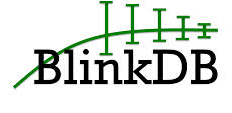 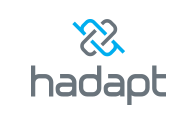 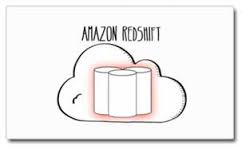 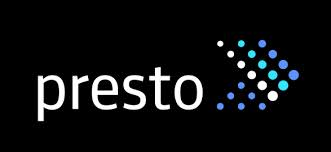 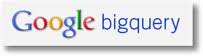 Approximation Dimensions
Deadline: Maximize accuracy within deadline
“Pick the best ad to display within 2s”
Error: Minimize time to get desired accuracy 
“#cars sold to the nearest thousand”
Optimal Scheduler
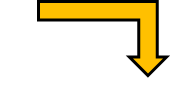 Improve accuracy by 48%
Speedup by 40%
*w.r.t. state-of-the-art schedulers (production workloads from Facebook and Bing)
Scheduling Challenge
Prioritize tasks
Subset of tasks to complete
#tasks » #slots (multi-waved jobs)
(NP-Hard but many known heuristics…)

Straggler tasks
Slowest task can be 8x slower than median task
Speculation: Spawn a duplicate, earliest wins
Google[OSDI’04], FB[OSDI’08], Microsoft[OSDI’10]
Challenge: dynamically prioritize between speculative & unscheduled tasks
to meet deadline/error bound
Opportunity Cost
Speculative copies consume extra resources
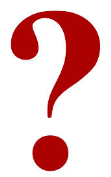 Slot 1
T1
Is speculation worth the payoff?
Slot 2
T2
Slot 3
T1
T3
time
0
5
10
9
[Speaker Notes: ST: deadline matters for prioritization]
Roadmap
Two natural scheduling designs

GRASS: Combining the two designs

Evaluation of GRASS
Greedy Scheduling (GS)
Greedily improve accuracy, i.e., earliest finishing task
Accuracy = 7/9
Straggler
Slot 1
T1
T1
Deadline = 6
Slot 2
T2
T3
T4
T5
T6
T7
time
0
1
6
(at time =1 )
Resource Aware Scheduling (RAS)
Speculate only if it saves time and resources
Straggler
Accuracy = 8/9
Slot 1
T1
T4
T6
T7
T1
Deadline = 6
Slot 2
T2
T1
T3
T5
T8
time
3
0
1
6
One copy for 5s (vs.) Two copies for 2s
(at time =1 )
GS vs. RAS
Accuracy = 7/9
Accuracy = 3/9
Slot 1
T1
T1
GS
Deadline = 6
Deadline = 3
Slot 2
T2
T3
T4
T5
T6
T7
time
3
0
1
6
Neither GS nor RAS is uniformly better
Accuracy = 8/9
Accuracy = 2/9
Slot 1
T1
T4
T6
T7
RAS
Deadline = 6
Deadline = 3
Slot 2
T2
T1
T3
T5
T8
time
3
0
1
6
Intuition: 
Use RAS early in the job (be “conservative”), switch to GS towards the end (be “aggressive”)
[Speaker Notes: “time remaining”]
Theoretical Scheduling Model
Multi-waved scheduling of tasks
Constant wave-width
Agnostic to fairness policies
Heavy-tailed (Pareto) distribution of task durations
Speculation: GS, RAS, Switching, Optimal

Theorem:
Using RAS when >2 waves of tasks remain,             and GS when ≤2 waves of tasks remain
is “near-optimal”
How to estimate two remaining waves?
Wave boundaries are not strict
Non-uniform task durations
Wave-width is not constant

Start with RAS and switch to GS close to the deadline/error-bound
Learning the switching point
RAS[4s]+GS[2s]
Switch
RAS
RAS
RAS
GS
GS
RAS[5s]+GS[1s]
RAS[6s]
6
5
4
Deadline
GS-only and RAS-only job samples
“Exploration vs. Exploitation”
Multi-armed bandit solution, ɛ = 0.1
GRASS (= GS + RAS) Scheduler
Opportunity Cost in speculation for stragglers
GS  Greedy Scheduling
RAS  Resource Aware Scheduling

Switch RASGS close to deadline/error-bound
Learn switching point empirically from job samples

Provably near-optimal in theoretical model
Implementation
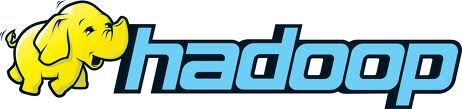 Hadoop 0.20.2 and Spark 0.7.3
Modified Fair Scheduler
Job bins with GS-only and RAS-only samples

Task Estimators
Remaining time is extrapolated from data-to-process
progress reports at 5% intervals
New copy’s time is sampled from completed tasks
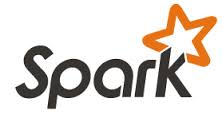 How well does GRASS perform?
Workload from Facebook and Bing traces
Hadoop and Dryad production jobs
Added deadlines and error bounds

Baselines:    LATE    &    Mantri


200 node EC2 deployment (m2.2xlarge instances)
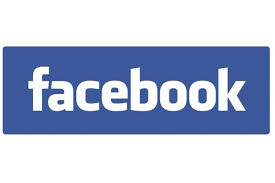 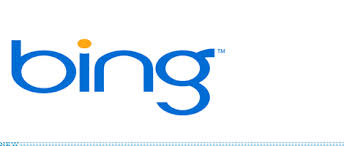 Accuracy of deadline-bound jobs improve by 47%
Gains hold across deadlines (lenient and stringent )
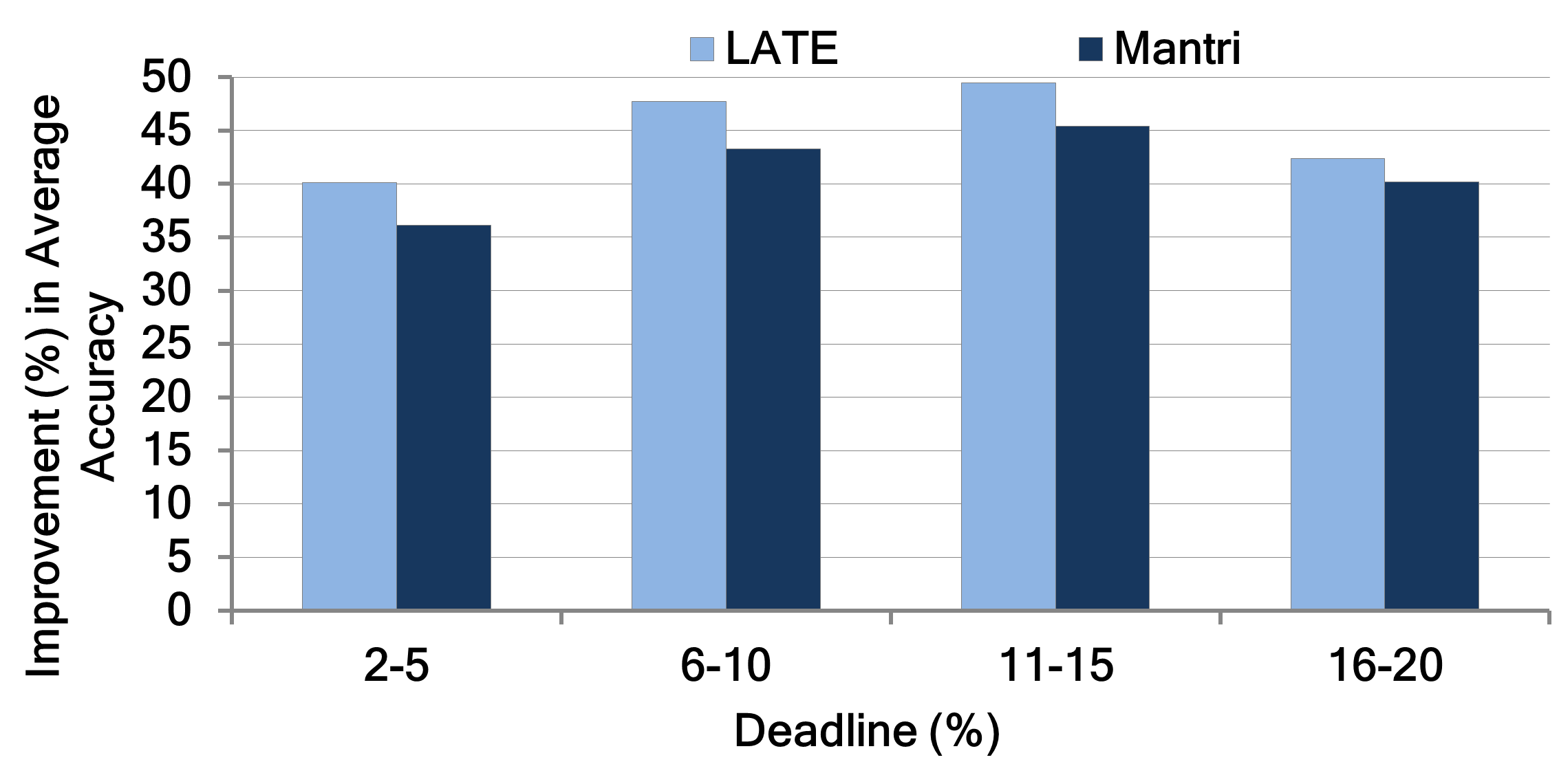 GRASS is 22% better than statically picking GS or RAS
… and is near-optimal
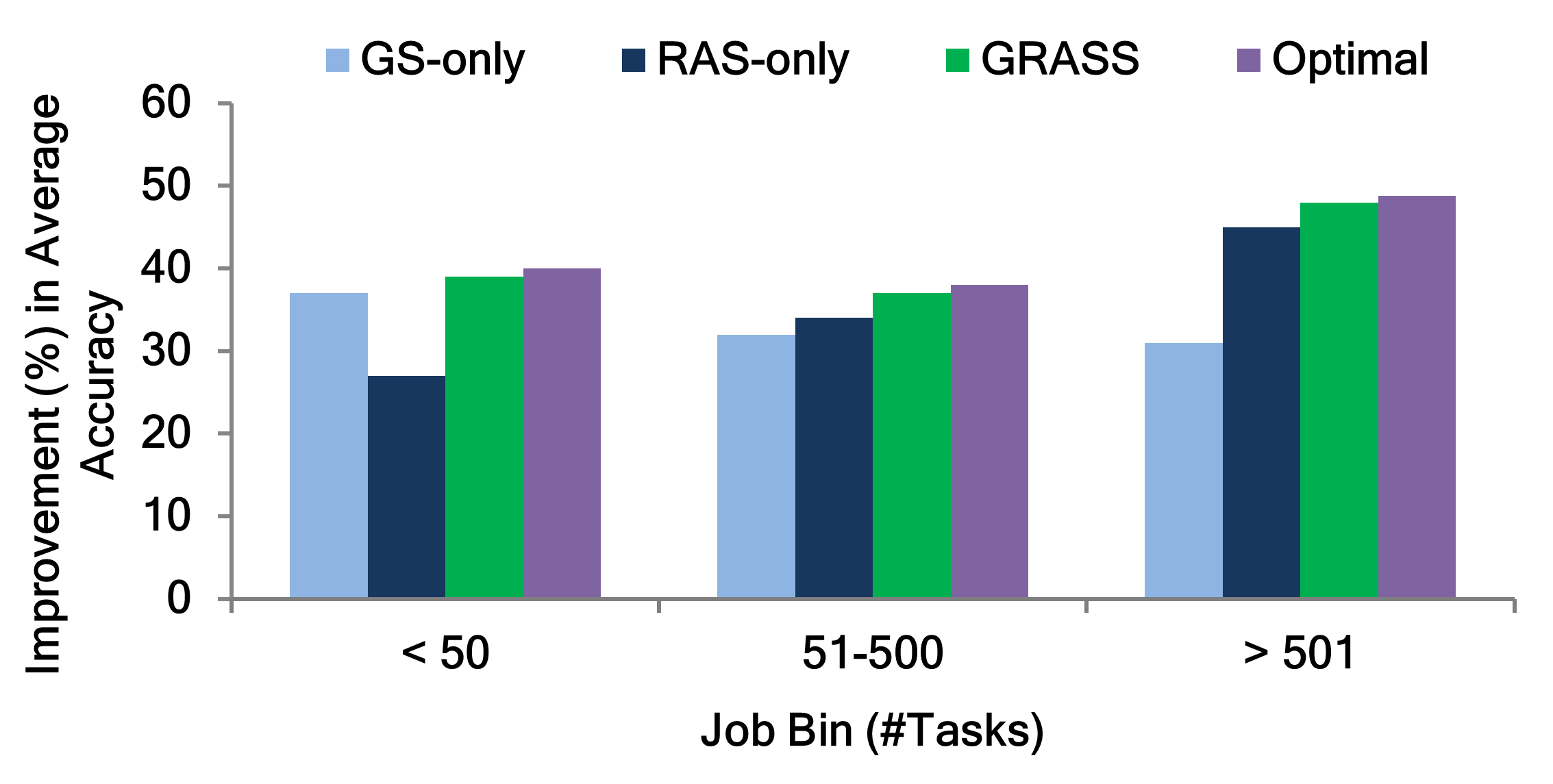 Error-bound Jobs
Overall speedup of 38% (optimal is 40%)
Gains hold across all error bounds

Exact jobs (0% error-bound) speed up by 34%
Unified Straggler Mitigation
Conclusion
Next gen. of analytics: Approximate but timely results 
Challenge: Dynamic and unpredictable stragglers

GRASS – Conservative speculation early in the job; aggressive towards its end

Evaluation with Hadoop & Spark
Accuracy of deadline-bound jobs improve by 47%
Error-bound jobs speed up by 38%